Regards vers le ciel
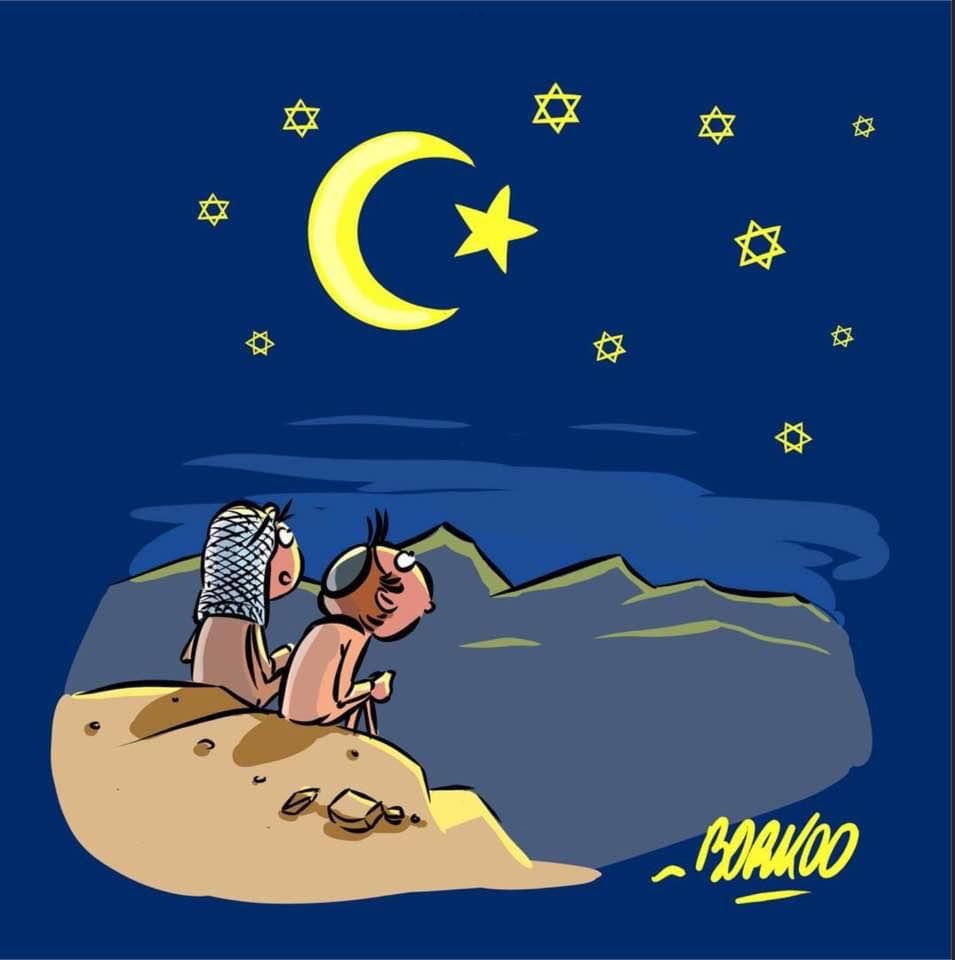 1
1 – Notre système solaire 2 – Etoiles et galaxies 3 – Histoire de l’univers : 	Du Big Bang jusqu’à la vie
2
I – Comment s’est édifiée l’histoire du Big Bang ? 




II – Sur quoi est fondée cette histoire ?III - Histoire de l’univers
3
I – Histoire du Big Bang
Rétrospective cosmologique
Emergence du Big Bang
4
Cosmologies : brève rétrospective
Univers antique (esprits) puis avènement mythique des dieux

Le « miracle grec » VI siècle av JC.  Raison / observation / math 
PLATON :  modèle cosmologique après Pythagore. 
PTOLEMEE : univers géocentrique (pour 1500 ans)
COPERNIC / GALILEE / KEPLER : 1ère révolution : univers héliocentrique
XXème siècle : seconde révolution : Théorie du Big Bang
5
L’émergence du Big Bang La révolution du XXème siècle
EINSTEIN : théorie de la relativité générale (1915)  Permet de décrire l’évolution de l’univers  : non statique 
L’abbé George LEMAITRE : l’univers est en expansion (1927) Hypothèse de « l’atome primitif »
HUBBLE : fuite des galaxies et expansion (1929)  « Retournement » d’EINSTEIN 
1930-1940 : percée de la théorie d’Einstein
6
La révolution du XXème siècle
5 – développement de la mécanique quantique – début du siècle      (particules et atomes)
6 -  Fred HOYLE (1949) appelle « Big Bang » cette théorie      pour la ridiculiser


Idée du Big Bang réfutée jusqu’en 1960  (résonnances bibliques…)
7
La révolution du XXème siècle
Théorie largement acceptée aujourd’hui  : 	l’univers a commencé son existence par une      dilatation  vertigineuse à partir d’un état      extrêmement chaud et dense. 


Fini l’univers immuable et statique de Newton : 
	Il a laissé la place à un univers dynamique,       en expansion
8
Les personnages clés
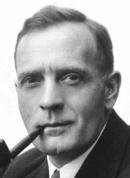 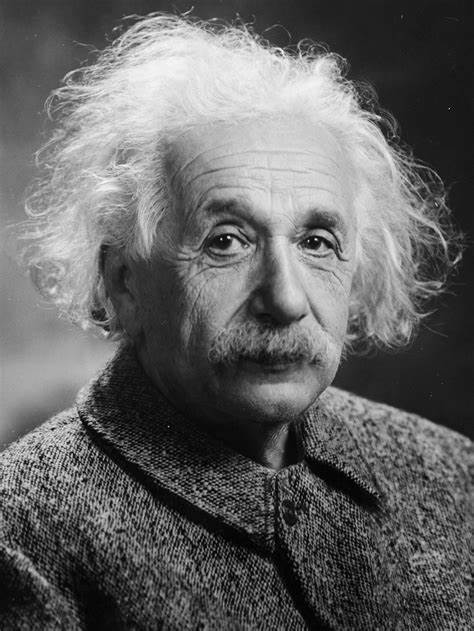 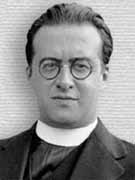 Albert EINSTEIN
Edwin HUBBLE
George LEMAITRE
9
II – Fondement théorique du Big Bang
L’expansion de l’univers
Théorie de la relativité d’EINSTEIN 
Connaissances sur le monde des particules et des atomes
	Le modèle cosmologique intègre tout cela
10
Big Bang : le jour sans hier…
Terme inapproprié  : 

pas une explosion à un endroit donné de l’espaceet à un instant donné


L’univers l’espace et le temps sont apparus « en même temps » 	L’espace et le temps ont une histoire
11
Quel sens donner au Big bang ?
Sens d’un univers en expansion :

		tout ce qu’on voit aujourd’hui était contenu 		dans un volume de « tête d’épingle »
Fiable : on ne reviendra jamais dessus.
Par contre : pas sens de l’instant originel (T0)
		on ne sait rien sur l’origine
12
L’expansion de l’univers
Les galaxies s’éloignent les unes des autres :
 	D’autant plus vite qu’elles sont loin
	Même mouvement de fuite dans toutes les directions
		


Si on fait le film inversé en remontant le temps, convergence des galaxies en un temps de l’ordrede 13,8 milliards d’années 

	          		L’univers a eu un début
13
La convergence
Position observée à un instant donné :
PARIS
Nicole300 km/h
Jean100 km/h
Marie200 km/h
100 km
200 km
300 km
Tous ensemble à Paris une heure plus tôt
14
Mais l’univers n’a pas de centre…
Chaque galaxie voit les autres s’éloigner d’elle de la même façon que nous le voyons depuis la voie lactée : 

       La voie lactée n’est pas centre, ni aucune autre galaxie…
Et l’espace se crée
L’espace se crée à partir du Big Bang,  il se dilate  

C’est l’espace en expansion qui entraine les galaxies > image du pudding aux raisins
15
Théorie de la relativité d’Einstein
Le temps et l’espace n’existent plus de façon absolue comme pour NEWTON…et pour nous…mais sont liés :
		concept d’espace-temps Le temps et les distances dépendent du mouvement	
Les lois de la physique sont invariantes
Equivalence matière / énergie  (E = m.C2)
16
Relativité des mouvements
Exemple : train roulant à 100 km/h                 dans un des wagons, un enfant fait rouler un ballon                 à 10 km/ h dans le sens du train

Dans le système de référence du train, le ballon va à 10 km/h
Pour l’observatrice Nadine sur le quai, dans le système de référence du quai, le ballon va à 100 + 10 = 110 km/h
110 : Vrai pour Newton,  faux pour Einstein
Selon la position de l’observateur (train ou quai), la vitesse du ballon est différente
17
Invariance des lois physiques
Indépendantes du lieu, du temps,  et du système de référence

Vitesse de la lumière : idem	Constante quel que soit le système de référence

       Pas un postulat : fait établi
18
« L’élasticité » de l’espace et du temps
Exemple d’une fusée de 100 m de long Décolle de Terre pour 1 an dans l’espace autour de la Terre, vitesse de 250 000 km/s
Théorie de la relativité et constance de la vitesse de la lumière :	Pour l’observateur terrestre qui la voit passer :             elle a « rétréci » : 51,3 m 
	Le périple des occupants est d’1 an pour eux	Pour l’observateur terrestre : durée de 1,8 an !

Changement des distances et des durées pour l’observateur au solToujours 100 m et 1 an pour les occupants de la fusée
19
Voyages vers le futur
Le temps est tributaire du mouvement :

Personne en mouvement à 50% de la vitesse de la lumière (c) :	écoulement du temps ralenti de 15% par rapport à une 	personne immobile sur la Terre
Mouvement à 99% de c :

	écoulement du temps ralenti de 7 fois par rapport à une 	personne immobile


Mais coût énorme (masse / énergie)

Vers le passé : impossible : « flèche du temps »
20
Les voyages interstellaires
Einstein les a rendus impossibles : 

Vitesse de la lumière : limite indépassableLa plus proche étoile de nous : Proxima du Centaureà 4,2 années-lumière  

Hypothèse d’une fusée à 3 000 km/s (aujourd’hui 30) :

		420 ans pour y aller !

Retour sur Terre 840 ans plus tard : 	oui c’est bon, on peut y aller !
21
Le monde étrange des particules élémentaires
Les seules particules connues jusqu’en 1937 : 
	le proton , le neutron, l’électron et le photon	
1937: découverte du muon dans les rayons cosmiques puis de tout un folklore de particules élémentaires
1964 : le neutron et beaucoup d’autres particules doivent être considérés comme composés de quarks
22
Le monde des particules
Recherche avec les grands accélérateurs de particules :		 cyclotrons et synchrotrons 
Monde régi : 1) par la « mécanique quantique » 2) et par la fameuse loi d’équivalence masse / énergie d’Einstein                                E = m.C2
Découverte des antiparticules…(matière et antimatière…) en 1956
23
Le CERN
CERN = Conseil Européen pour la Recherche Nucléaire. Crée en 1952
Anneaux d’accélérateurs sous le sol suisse et français (près de Genève)
le dernier né : le LHC : grand collisionneur électrons-positrons : 	 	Anneau de 27 km de circonférence	 	Mise en service : 2008
24
CERN (LHC)
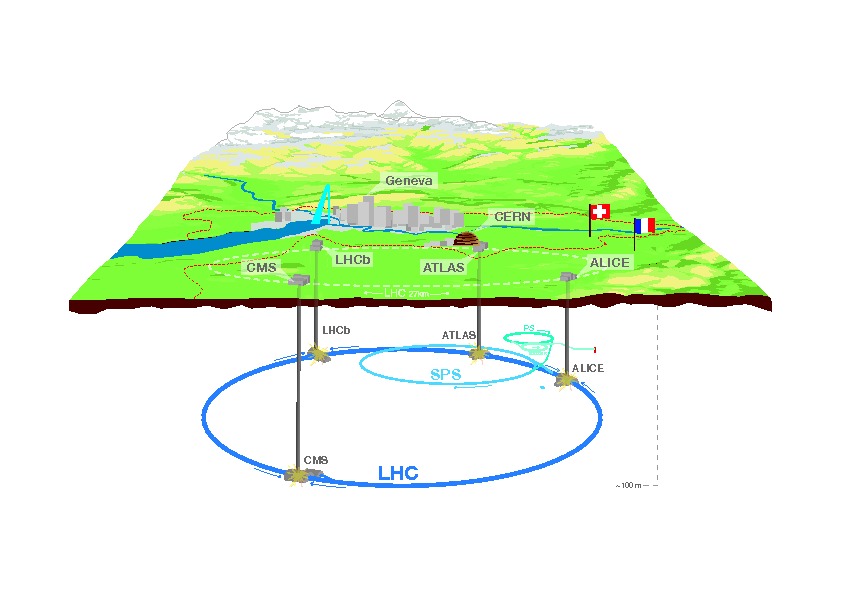 25
La mécanique quantique
La mécanique classique Newtonienne ne marche pas pourl’infiniment petit (particules et atomes)

L’idée de base qui s’impose dans ce domaine : le « quantum »Illustration : cas d’une automobile à déplacer (arrêt sur le plat)
	- force d’un chat        : ne bouge pas 	- force d’un enfant     : ne bouge pas 
	- force d’un adulte      : ne bouge pas	- force de 2 adultes : mise en mouvement : quantum atteint
26
La mécanique quantique
Les comportements au niveau de l’atome et des particules sont « quantifiés » 

Ex : passage d’un électron d’une couche à l’autre

 La seconde idée fondamentale : principe dit « d’incertitude »	Impossible de connaitre simultanément la position et la 	vitesse d’un électron : 

	On calcule la probabilité de présence d’un électron
27
III - Histoire de l’univers …jusqu’à la vie
Remarques préliminaires 
Les grandes étapes 

La vie
Le futur de l’univers	
Conclusions
28
Au commencement étaient « le mystère et l’énergie… »
Le mystère : 

aucune observation possible avant 380 000 ans : accès grâce au modèle cosmologique
Ce modèle est limité : ne peut atteindre l’hypothétique temps 0
L’état initial hyperdense : ni la relativité ni la mécanique  quantique ne peuvent s’appliquer telles quelles On a besoin d’une théorie unifiée gravité / quantique
29
Le second mystère
Le comportement de l’univers suppose l’existence d’autre chose que la matière ordinaire visible :
matière « noire » et énergie « noire » pour 95%
 matière ordinaire : 5% 



Vrai si on suppose :
 que la relativité générale donne la bonne description de l’univers
 que les lois de la nature sont invariables
		Remise en cause possible ?
30
L’énergie ???
L’équation « magique » d’Einstein : E = m. C2  
Masse et énergie sont les 2 faces d’une même pièce

Pour Newton, l’énergie d’un corps tient à son mouvement : 	S’il ne bouge pas = énergie nulle


Pour Einstein, l’énergie d’un corps tient à sa masse : 
Même au repos : E = m . C2 : énergie énorme
Une personne de 75 kg : énergie équivalente à des centaines de bombes H
31
Le grand pilote de l’affaire :le couple expansion / gravité
L’expansion fait chuter la température globale de l’univers
Les domaines des forces naturelles sont liées aux échelles de température (hors gravitation : on ne sait pas…)Vers 1 million de degrés (1 s)  : forces nucléaires en actionAu-dessous de 4 000 degrés : force électromagnétique en action  
La gravité provoque les rassemblements de matière :  	Elle augmente localement la densité et la température
32
Les grandes étapes
Une brève histoire : poussées d’activités et phases de « répit »
Ère  « particulaire » jusqu’à 1 s
Ère  « nucléaire » de 3 mn à 20 mn
Calme plat jusqu’à 380 000 ans
Ere  « galactique et stellaire  » ensuite, jusqu’à aujourd’hui
La vie apparait il y a  environ 4 milliards d’années
33
L’ère « particulaire » avant 1 s
La moins bien connue : assez hypothétique…et peu fiable : 
Que de l’énergie au départ : 
Apparition de matière et antimatière : léger excès de matière qui l’emporte
Puis apparition des quarks  qui forment les protons et les neutrons, et des électrons
Dilatation vertigineuse de l’espace, la chaleur commence às’évacuer
Théorie de l’inflation – Emergence d’inhomogénéités	(fluctuationsquantiques) > germes des futures galaxies
34
De 1 s à 3 mn
Calme relatif :  
	Attente que la température baisse (via l’expansion)

	Vers 3 mn : coup d’envoi pour la fusion des protons et 	neutrons
35
L’ère nucléaire : de 3 mn à 20 mn
Nucléosynthèse primordiale :

Au-dessous de 1 milliard de degrés  : action de la force nucléaire « forte » :
Fabrication des noyaux des éléments simples : hydrogène, hélium

75% des noyaux d’H2 et 25% des noyaux d’He formés 


Enorme interaction matière / lumière  : univers opaque
36
Jusqu’à 380 000 ans
Le calme plat : expansion et  refroidissement 

	Il ne se passe rien d’autre que la baisse             progressive de températureLes photons ne peuvent pas se propager dans la jungle des électrons et protons : univers toujours opaque

	L’univers est-il bloqué dans son évolution ?
37
380 000 ans : tout change
Température au-dessous de 4 000 degrés : 3 phénomènes 
la lumière est « libérée » :  l’univers devient transparent Enorme flash de lumière, trace du Big Bang : Rayonnement « fossile » :  fonds diffus cosmologiqueSatellite COBE (1965) : la plus grande découverte en astronomie

Aujourd’hui (moins de 3 degrés K) : nuit noire
Identifications d’inhomogénéités : « semences » des galaxies
38
380 000 ans
2 – La force électromagnétique peut entrer en jeu : 	L’univers est prêt pour la fabrication des	 atomes



3 - la gravité entre en jeu également  :      	Formation des galaxies et des étoiles
39
L’ère galactique et stellaire en bref - 1
La gravité l’emporte sur l’expansion dans certaines zones :
concentration de grands nuages de gaz : les galaxies
 Scénario historique encore très flou :  
Attente des images du télescope JAMES-WEBB (2021)Beaucoup plus sensible que HUBBLE et en infrarouge
Déjà identifié 6 galaxies très massives à 700 millions d’années du Big Bang (non attendu…)
40
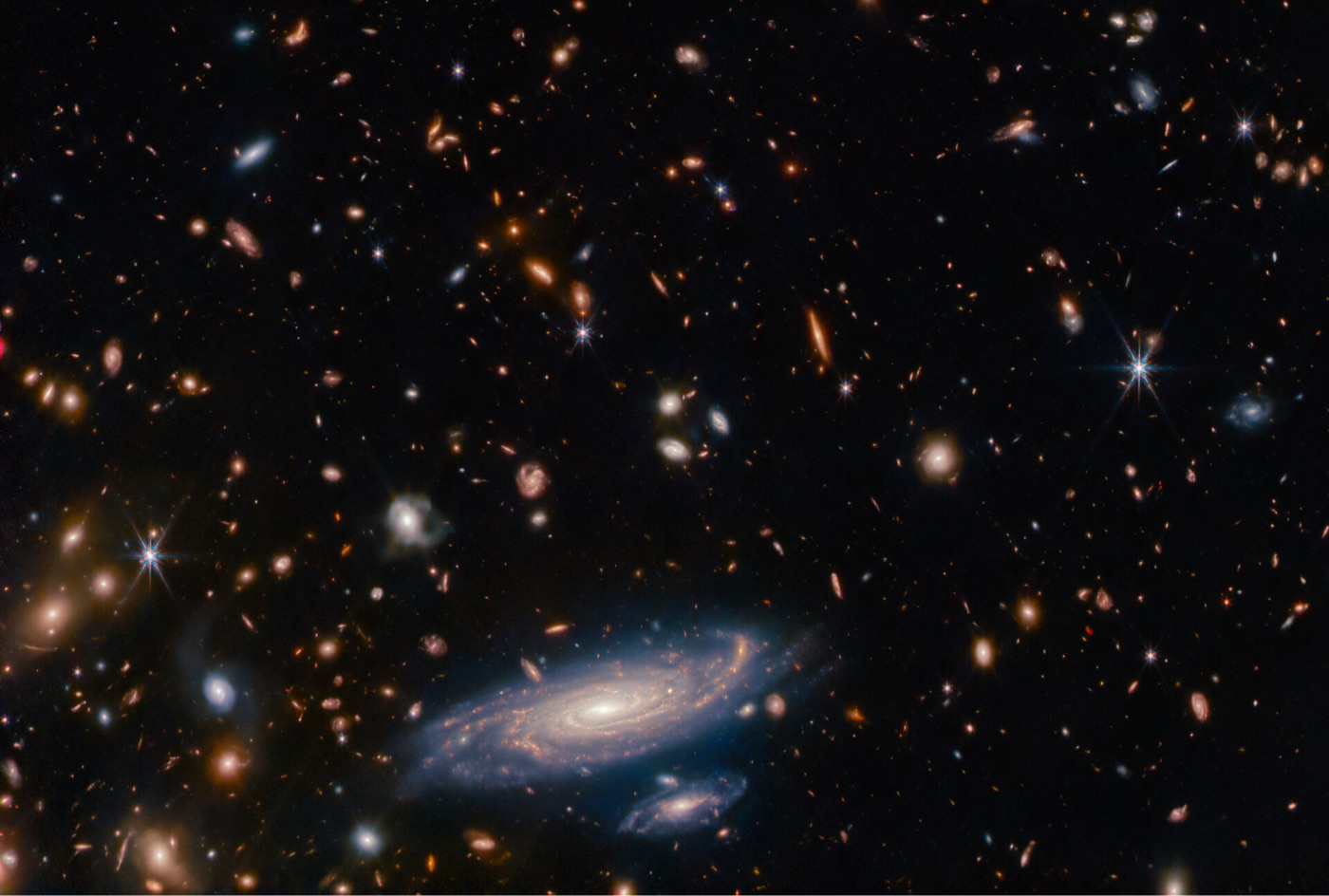 41
Quintette de Stéphan
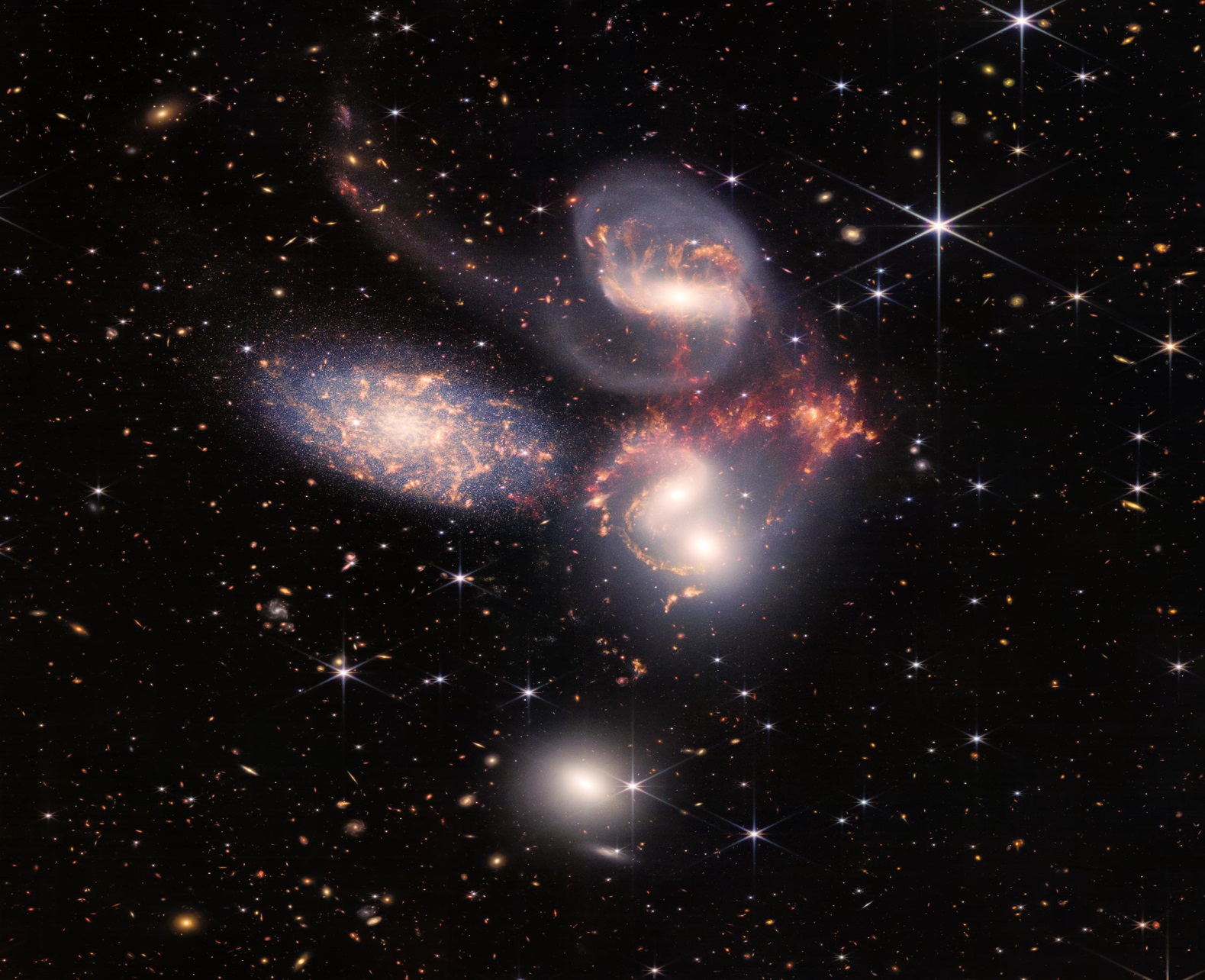 42
Nébuleuse de la tarentule
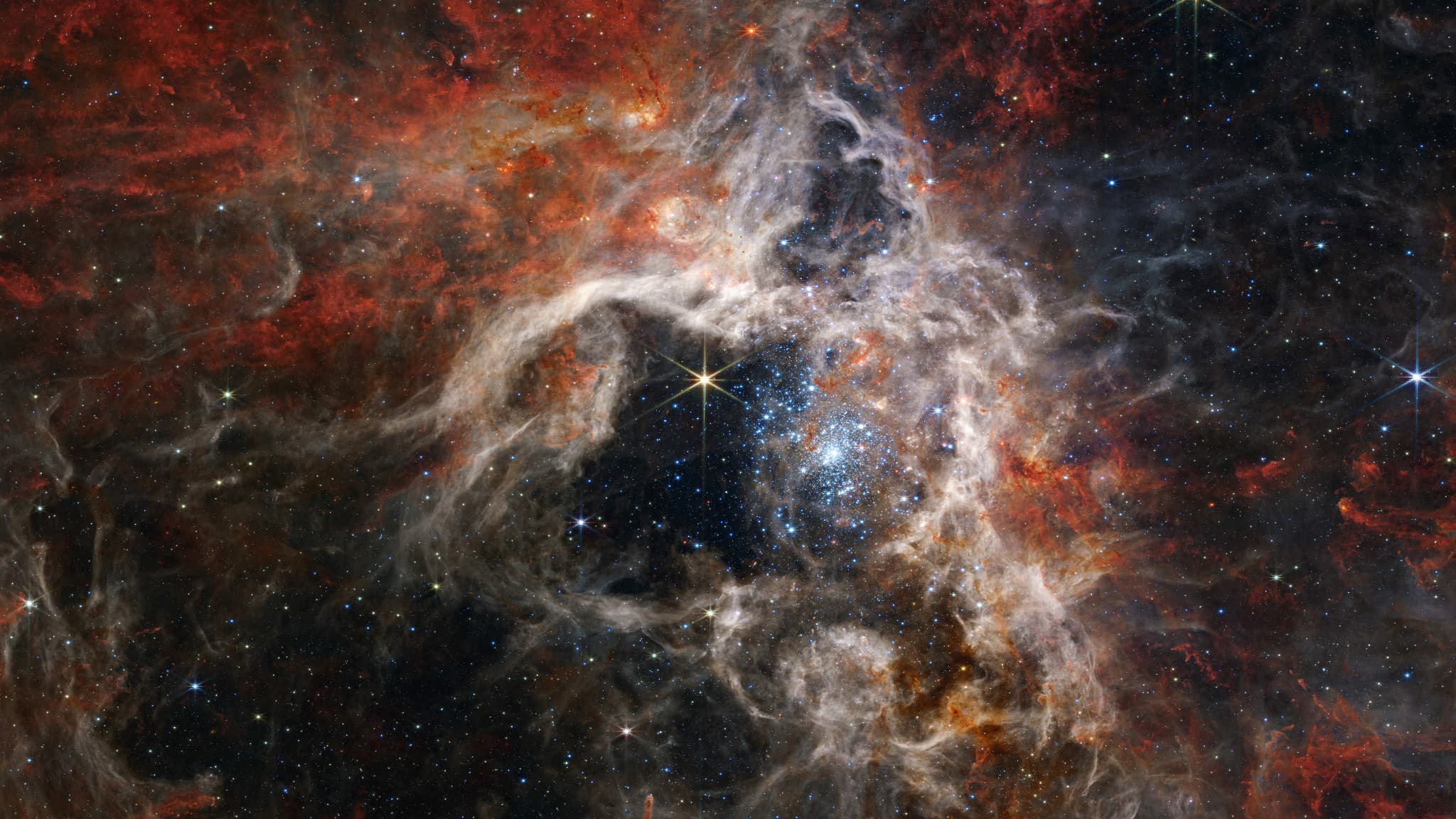 43
L’ère galactique et stellaire en bref - 2
Dès qu’une densité critique d’un nuage de gaz est atteinte : formation d’étoiles  
Première génération d’étoiles géantes vers 400 millions d’années
Durées de vie courtes  : explosion en supernova
Dispersion des noyaux formés dans l’espace interstellaire
Générations successives d’étoiles
44
L’ère galactique et stellaire – 3
Formation des atomes, puis des molécules, des poussières dans l’espace interstellaire 	

Formation des planètes par accrétion des poussièresinterstellaires autour des étoiles
 Début de l’évolution chimique
45
L’ère galactique et stellaire – 4
Naissance Voie Lactée : âgée d’environ 11,4 milliards d’années
Soleil et système solaire : âge 4,6 milliards d’années
Apparition de la vie sur Terre : environ 4 milliards d’années(premiers organismes dans les océans)
46
La vie
Histoire de l’humanité : 

	Par rapport à l’histoire de l’univers, c’est une seconde dans 	une journée de 24 heures

Vie apparue sur Terre il y a environ 4 milliards d’années :
	Ancêtre commun « LUCA »
Métamorphose de la matière inerte en organisme vivant : mystèreMoteurs de l’évolution / adaptation ? : encore mystère…
47
Un sujet d’étonnement
La plus infime variation des constantes cosmologiques conduit à des univers tout différents du notre : 
les étoiles ne seraient pas apparues,
nous non plus : nous ne serions pas là pour en parler

Finesse incroyable des réglages qui ont conduit cette évolution jusqu’à la vie
48
Le futur de l’univers
Le facteur déterminant : la quantité de matière qu’il contient : 
Si trop faible : expansion continuelle : probable
Si assez importante : la gravité pourrait l’emporter : contraction



Les étoiles finiront par s’éteindre :
Nouvelle face de l’univers, sans lumière : froid et obscurité
Approche fin ère stellaire quand notre soleil deviendra géante rouge (5 milliards d’années)
49
Conclusions
Début XXème siècle : on ne savait rien
Aujourd’hui : on en sait un peu,  mais très peu…

On a accéléré les connaissances mais aussi les ignorances



On compte sur les nouvelles observations avec : 
	- JAMES-WEBB 	- le programme européen EUCLID (matière noire)
Une percée reste à faire au plan théorique
50
Conclusions
Origine : mystère
Transformation de l’énergie en matière
Absence de structures au début -  Structures complexes aujourd’hui
On observe une marche ascendante vers la complexité : particules / noyaux / atomes /galaxies / étoiles  / planètes  			la vie enfin
51
Pour en savoir plus
1 – Trinh Xuan Thuan, Astrophysicien      « La mélodie secrète », Folio, 1988       et « Vertige du cosmos », Flammarion, 2019

2 – Harald LESCH & Josef M. GASSNER, Astrophysiciens,     « Le Big Bang, le  cosmos et la vie », EDP Sciences, 2023

3 – Jean AUDOUZE, Astrophysicien,       «Vidéo Youtube « Une brève histoire de l’univers »,      mardis de l’espace des sciences de Rennes
4 – Aurélien BARRAU, Astrophysicien       Vidéos YouTube de 2017, « L’univers », cadre des mardis de l’espace des      sciences de RENNES.  
5 -  BnF – Débats au cœur de la science. Origines      « Les origines de l’univers », avec Françoise COMBES et Jean Philippe       UZAN,  Astrophysiciens. Vidéo YouTube 2023.
52
L’univers en musique
Concert France 4 du 22.11.2023 (en replay)« Galaxymphonie »Œuvres de Jean Michel JARRE (Oxygène etc…)
Œuvre de VANGELIS (compositeur grec célèbre )Pink Floyd « The dark side of the Moon »etc…
53